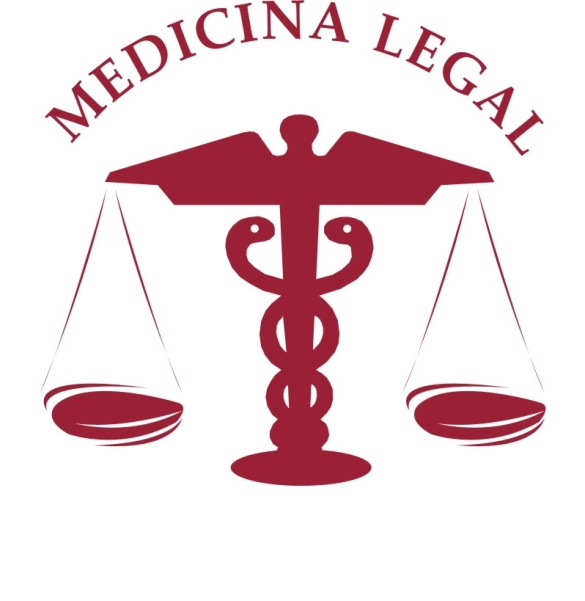 Disciplina: Medicina Legal
ÉTICA MÉDICA
Dr. JOSÉ A. BORGES LOPEZ
SUMARIO
Deontología, Diciología y Deontología Médica. La moral y la ética. 
Evolución histórica de la Ética Médica en las distintas formaciones 
socioeconómicas. La responsabilidad moral del médico y los 
demás trabajadores de la salud. Aspectos éticos de la vida institucional del 
médico. Deberes del médico. Las relaciones de los médicos entre sí, con 
los profesionales o técnicos paramédicos. La relación médico-paciente.
Relaciones éticas entre las Instituciones. La crítica y la autocrítica. 
Significación especial del internacionalismo proletario en la práctica 
médica. La reserva, la discresión y el secreto médico como norma ética. 
La eutanasia. La iatrogenia. El error médico.  La imprudencia en la práctica 
médica. Importancia de la Ética en la docencia médica.  La investigación 
científica y sus implicaciones éticas.  Aspectos éticos del progreso 
científico técnico en las ciencias médicas.
OBJETIVOS
Expresar que es la ética y la moral.
Explicar la evolución histórica de la Ética Médica.
Señalar las normas éticas de la actuación del médico y el personal paramédico.
Explicar brevemente las cuestiones éticas referentes al secreto médico, eutanasia, iatrogenia  y error médico,
Señalar las cuestiones éticas de la enseñanza médica y de la investigación científica.
ALGUNOS CONCEPTOS QUE DEBEMOS CONOCER:
DEONTOLOGÍA no es más que la ciencia o tratado de los deberes. 


DICIOLOGÍA es la ciencia o tratado de los derechos.
DEONTOLOGÍA MÉDICA
Es el conjunto de principios y reglas éticas que han de inspirar y guiar la conducta profesional del médico. 

Los deberes que se imponen obligan a todos los médicos en el ejercicio de su profesión, independientemente de la modalidad.
MORIS
(Latín)
ETHOS
(Griego)
ÉTICA
MORAL
HÁBITOS, COSTUMBRES
ÉTICA:
Es la filosofía de la moral.
Es la ciencia que trata de la moral,
    su origen, desarrollo, reglas y normas 
    de conducta de los hombres, 
    de sus deberes hacia la sociedad, 
    la patria y el estado (y la profesión).
MORAL
Es un sistema de opiniones, representaciones, normas y evaluaciones 
sobre la regulación de la conducta de los individuos.
No se apoya en leyes formales sino en la fuerza de la persuasión 
y el ejemplo, en la autoridad moral de algunas personas o 
de la opinión pública de tal o más cual colectividad.
Refleja y fija, a través de principios y normas o reglas de conducta,
las exigencias que la sociedad o las clases plantean al hombre 
en su vida cotidiana, siendo para el individuo, obligaciones.
ÉTICA MÉDICA:
Conjunto de principios y normas que rigen la conducta de los trabajadores de   la salud, desarrolladas en determinadas actividades profesionales, encaminadas a lograr la preservación y mejoramiento  de la salud, el tratamiento adecuado y la recuperación de los enfermos, dentro de un marco fraternal y humano, profundamente científico.
ÉTICA MÉDICA:
La Ética Médica tiene su punto de partida antes de nuestra era, simbolizada por el más ilustre médico de la antigüedad, Hipócrates, cuya doctrina ha tenido una gran influencia en el ejercicio de la profesión médica en los siglos posteriores.
EVOLUCIÓN HISTÓRICA
Comunidad Primitiva:  todos tenían derecho a percibir los rudimentarios tratamientos.

 Sociedad Esclavista: dividida en clases, la moral tiene
   carácter de clase, su particularidad más marcada era que 
   las relaciones humanas solo comprendían a los hombres 
   libres, por lo que un error cometido al tratar de curar a un 
   jefe guerrero, un monarca o faraón, se pagaba con la 
   muerte mientras en el caso de un esclavo solo había que 
   pagar o sustituirlo.
EVOLUCIÓN HISTÓRICA
Sociedad Feudal: solo era moral lo que no atentara contra la  Iglesia, el hombre libre estaba situado a un plano más elevado que el esclavo, pero distaba mucho de igualarse al señor feudal. La ciencia se vio limitada y muchos descubrimientos fueron sepultados por los tribunales de la inquisición.

Sociedad Capitalista: el médico se ve obligado a vender sus 
    conocimientos. Las normas  éticas están limitadas  por su carácter 
    mercantil, individualista y competitivo.

 
Sociedad Socialista: La moral representa los intereses de los 
    trabajadores, no persigue la obtención de ganancias sino la    satisfacción creciente de todos las necesidades, entre ellas las de 
    salud.
ASPECTOS ÉTICOS DE LA VIDA INSTITUCIONAL DEL MÉDICO.
Respetar el decoro, pudor y dignidad de las personas.

Propiciar una adecuada relación médico – paciente y médico – familiar. 

Conservar el secreto profesional.

Velar y evitar que se realicen complementarios innecesarios.

Indicar los medicamentos básicos y esenciales disponibles en el país.

Obtener el consentimiento de familiares para procederes de riesgo.
  
Garantizar que no se interrumpa la asistencia en los traslados.
 
Mantener relaciones adecuadas con los demás trabajadores.
DEBERES DEL MÉDICO
Mejorar la salud del hombre y prevenir las enfermedades.

 Concepción integral de la medicina.

 Trabajar con igual dedicación y entusiasmo en cualquier 
    nivel del sistema de salud.

 No solo prescribirá medicamentos sino educará.

 Saber actuar en equipo.
DEBERES DEL MÉDICO
Antepondrá los intereses de la sociedad a los intereses 
   personales.

 Comportarse con sencillez, modestia y honradez.

 Elevado espíritu de sacrificio. 

 Adecuada comunicación con el paciente y sus familiares.

 Perfeccionar sus conocimientos constantemente.
RELACIONES DEL MÉDICO
Las relaciones de los médicos entre sí deben ser armónicas, óptimas, para garantizar que se discutan los casos en el pase de visita y llegar a un diagnóstico y terapéutica con criterio colectivo, jerarquizado por el médico de mayor experiencia.
 
En las relaciones del médico con el personal  paramédico hay que tener el deber como principio, logrando no solo que el resto del equipo cumpla las indicaciones sino su educación integral.
RELACIONES DEL MÉDICO
Los técnicos tienen el deber ineludible de aceptar la jerarquía del médico como jefe de equipo y del personal de enfermería como su adjunto, realizando su trabajo con celo y premura para garantizar un diagnóstico.
Los estudiantes deben ser diligentes, observadores, respetuosos con los miembros del equipo sin inferir la gestión médica. El médico brindará aclaraciones de dudas y lo orientará.
RELACIÓN MÉDICO-PACIENTE
se establece con enfermos en estado 
de coma, o que se encuentran en una 
situación que no les permite establecer 
una relación más participativa
Relación activo-pasiva
se establece con pacientes que 
están en condiciones de cooperar 
en su diagnóstico y tratamiento, 
como ocurre en algunas 
enfermedades agudas y crónicas
Relación de cooperación guiada
no sólo contempla el cumplimiento
del tratamiento, sino el control en 
discusión frontal de situaciones y 
actitudes relacionadas con la causa
 y evolución de la enfermedad.
Relación de participación mutua
CRÍTICA Y AUTOCRÍTICA
La crítica debe estar condicionada por los principios de la moral basada en un espíritu de colaboración y colectivismo. 
El trabajo en equipo permite criticar constructivamente  a un médico que cometió un error, muchas veces el médico es capaz de autocriticarse sin que esto lesione su prestigio, lo que lleva a mejorar deficiencias y aumentar la información.
INTERNACIONALISMO
El internacionalismo tiene significación especial en el campo de la medicina ya que es un rasgo nuevo que confiere a la medicina  socialista un alto valor ideológico unido a su valor científico, una nueva manifestación de humanismo para ayudar a los pueblos.
SECRETO MÉDICO
Reserva y discresión que el médico debe
guardar ante aquellos aspectos de carácter íntimo o personal, además  del resultado de las investigaciones que con fines diagnósticos ha realizado.
SECRETO MÉDICO
Aspectos puramente morales que el profesional 
debe guardar celosamente.
Absoluto
Cuando estos aspectos entran en contradicción
 con los intereses de la sociedad
Relativo
EUTANASIA
Es la muerte provocada sin sufrimientos, 
por medio de agentes adecuados.
EUTANASIA
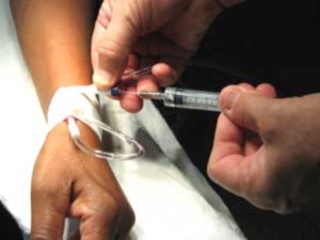 Activa
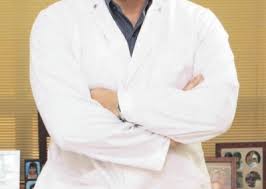 Pasiva
ORTOTANASIA
Dejar morir a tiempo sin emplear medios desproporcionados y extraordinarios.
Es la muerte en buenas condiciones, con las molestias aliviadas.
DISTANASIA
Consiste en el "encarnizamiento o ensañamiento terapéutico", mediante el cual se le aplican al enfermo todo tipo de acciones "terapéuticas" con el fin de prolongar su vida a toda costa, llegando a la muerte en condiciones inhumanas y antinaturales.
IATROGENIA
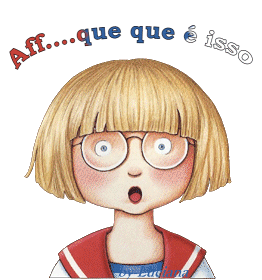 Iatros: médico.
Genus: origen.
IATROGENIA
Es aquel daño que el enfermo no tenía y 
que tiene por causa del propio médico, o en 
un sentido más amplio, el que se deriva de 
la atención médica.
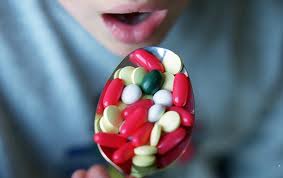 TIPOS DE IATROGENIA
Psicológica: cuando daña la integridad psíquica del individuo y sus principios ético-morales, que incluso pueden repercutir en agravamiento de enfermedades orgánicas. 

No psicológica: cuando daña la integridad física del individuo.
IATROGENIA
RESPONSABILIDAD
 MÉDICA
ERROR 
MÉDICO
Mal
Necesario
Accidente
Inobservancia
de los
reglamentos
Imprudencia
Mal 
Resultado
Negligencia
Impericia
ERROR MÉDICO
Es el que resulta de una equivocación donde 
no exista mala fé, ni se ponga de manifiesto 
elementos de  negligencia,  indolencia o 
desprecio, ni incapacidad e ignorancia 
profesional.
ERROR MÉDICO
Solo es posible aceptar el error médico cuando,
a pesar de la equivocación, el profesional ha 
realizado todo lo que está a su alcance en las 
condiciones concretas de su medio de trabajo, 
con el fin de prestar la mejor ayuda al paciente.

Se puede presentar por la complejidad del diagnóstico o manifestaciones atípicas de la enfermedad.
DOCENCIA  MÉDICA
El nuevo sistema de atención obliga a un 
nuevo sistema de enseñanza, el cual 
concede mucha importancia a la prevención 
de enfermedades y realiza sus acciones 
activamente en la comunidad, apoyándose 
en los organismos políticos y de masas.
EL ESTUDIANTE:
Debe conocer el modelo de atención que desarrolla el Médico de la Familia .
Debe entender y conocer los beneficios que reporta la educación médica a pacientes y familiares.
Debe tener los conocimientos técnicos necesarios que le permitan una adecuada relación médico-paciente, médico-familia y médico-población.
EL ESTUDIANTE :
Debe conocer la problemática de su área.  
Debe valorar al hombre como una unidad biopsicosocial.
Debe adquirir la responsabilidad que tiene la práctica médica de estar en disposición permanente de enfrentar y resolver cualquier contingencia médica.
ASPECTOS A TENER EN CUENTA EN LA INVESTIGACIÓN CIENTÍFICA:
No debe llevar al médico a realizar estudios innecesarios.
Las ciencias médicas contemporáneas incorporan continuamente nuevos conocimientos y perfeccionan sus recursos con novedosos y complejos dispositivos técnicos para auxiliar el diagnóstico y tratamiento.
No se contemplan reglas o normas específicas 
    que definan el uso de procedimientos al aplicar 
    en la práctica los avances científicos, por lo que 
    es posible que la utilización incorrecta de nuevas técnicas puedan interpretarse, o constituyan en sí, actos de deshumanización, por lo que se exige una atención prioritaria a la formación científica e ideológica del profesional de la salud.
ASPECTOS A TENER EN CUENTA EN LA INVESTIGACIÓN CIENTÍFICA:
Los trabajadores de la salud deben poseer sólidos principios éticos y morales de elevado contenido humano, ideológico y patriótico, que le permitan interpretar y actuar correctamente frente a las nuevas situaciones que se originan en las transformaciones de la ciencia y la técnica.
Preguntas de control:
Diga los deberes del médico. 
Concepto de Error médico y ponga un ejemplo.
Explique los tipos de relación médico paciente.
ESTUDIO INDEPENDIENTE:
           - Bioética.
           - Responsabilidad Médica
PRÓXIMA ACTIVIDAD: SEMINARIO INTEGRADOR.
Temas: Generalidades de Medicina Legal. Derecho Médico. 
Responsabilidad Médica. Ética Médica. Bioética.
BIBLIOGRAFÍA
Ética  y Deontología médica. Pág. 1 -19, 22, 36.